不
忘
初
⼼
酒店哥哥
·
⽅
得
始
终
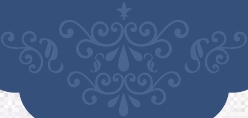 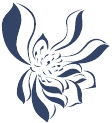 章节标题
关
于
主
题
的
构
思
1
酒店
哥哥
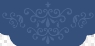 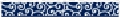 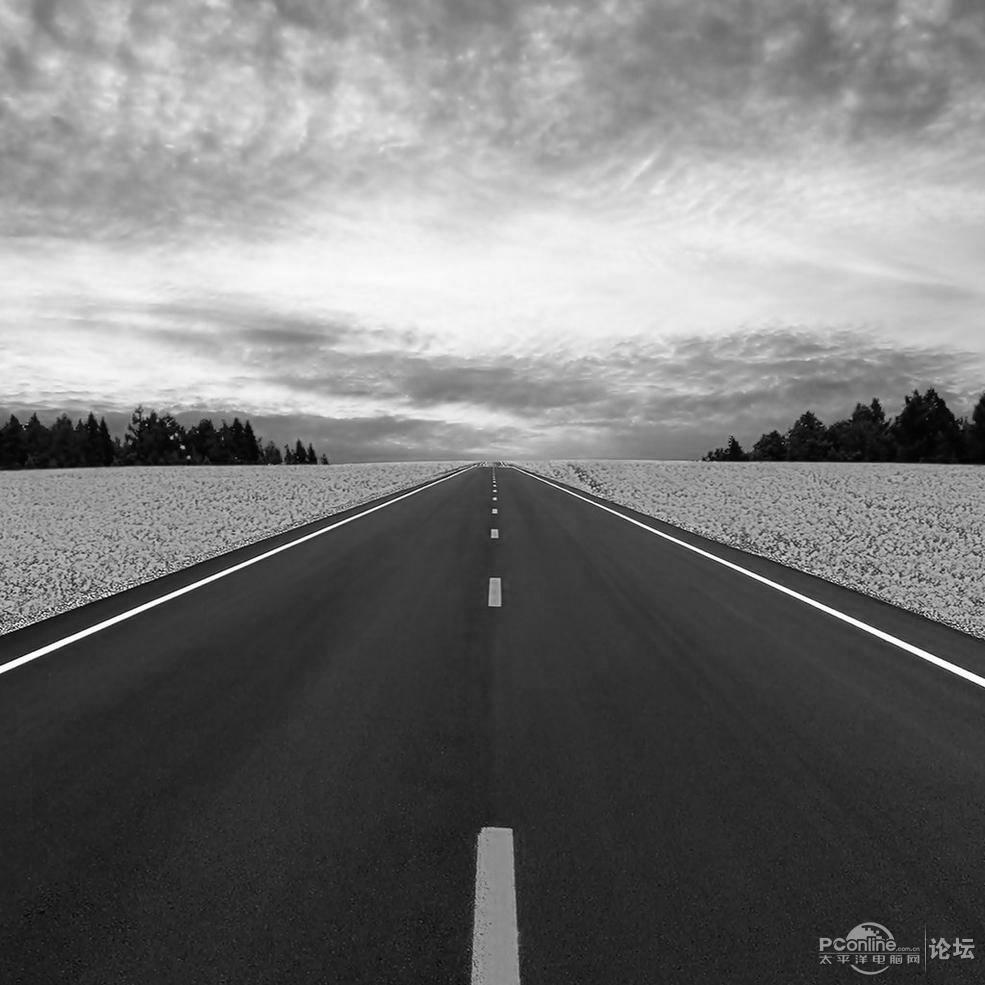 思考
在梦想的路上，
我们尽情向前
酒店
哥哥
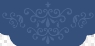 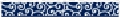 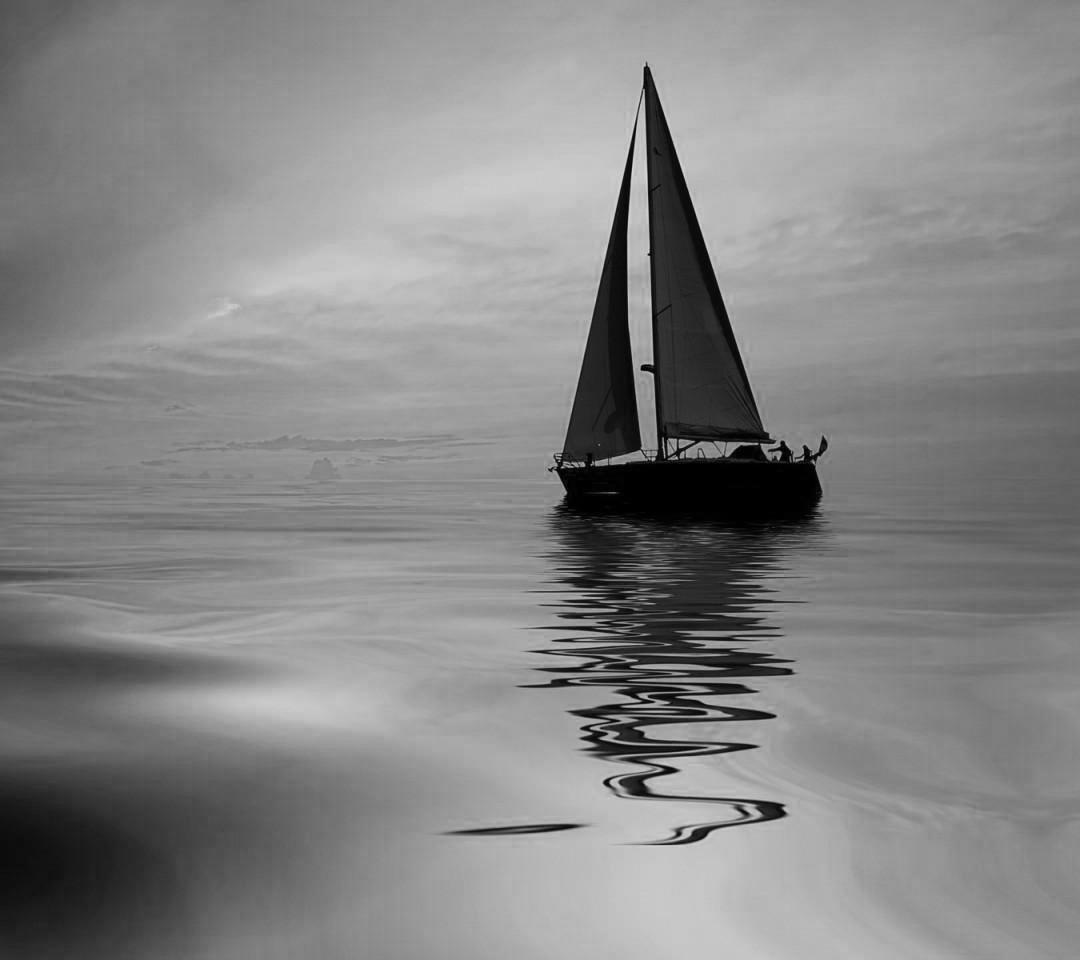 思考
在梦想的路上，
我们风雨同舟
酒店
哥哥
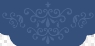 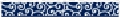 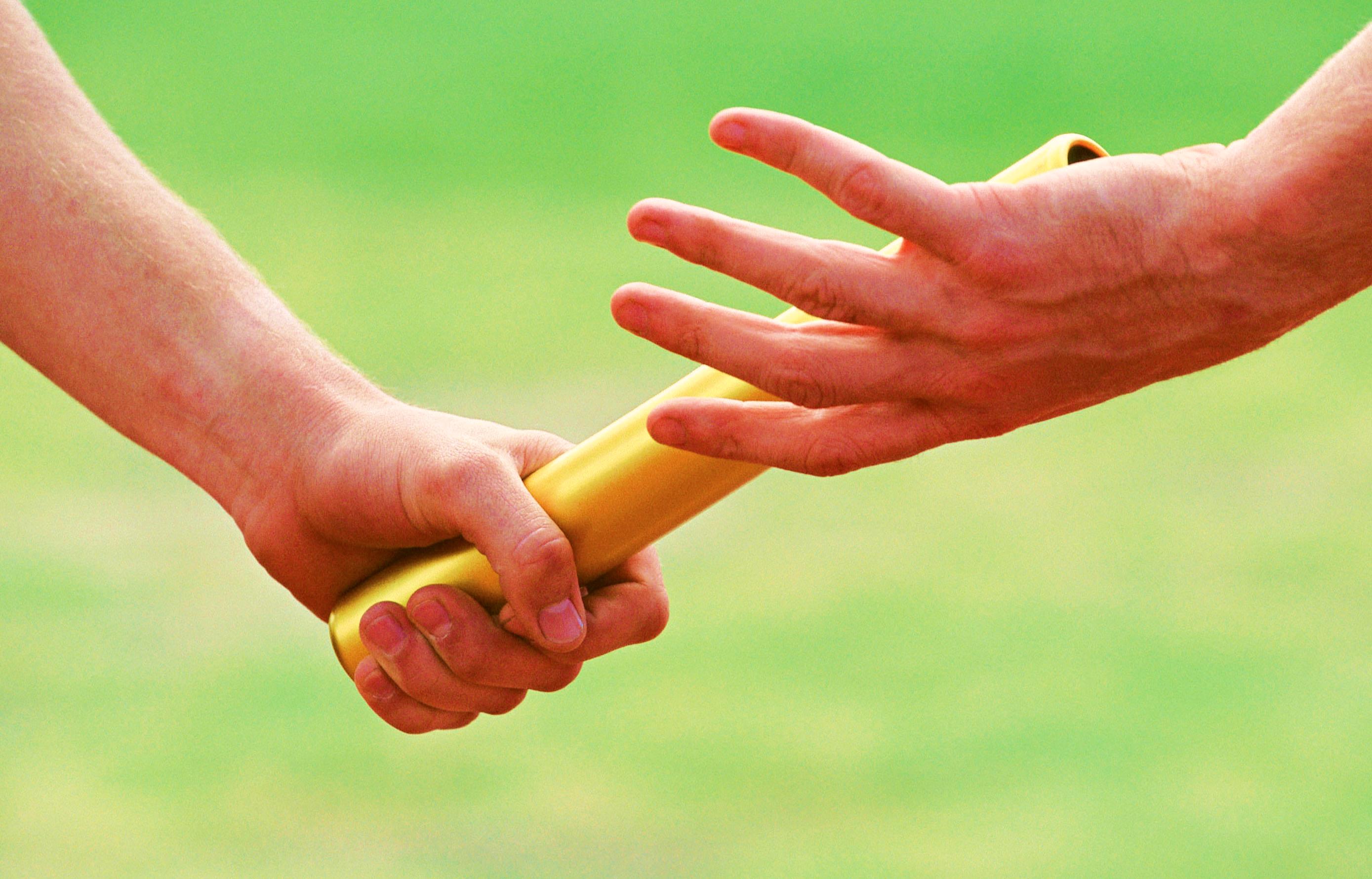 思考
在梦想的路上，
我们继往开来
酒店
哥哥
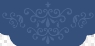 主题思路
酒店哥哥人始终如一坚持的打造全球化互联网企业成为中国B2B领袖品牌信念

在感受欢乐气氛的同时，表达与酒店哥哥共发展、同命运的情感，并通过此次活动，呼吁更多的人加入到酒店哥哥的团队中，

选择酒店哥哥，成就梦想！
酒店
哥哥
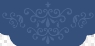 活动主题 
传承梦想
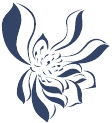 章节标题
关
于
活
动
⽅
案
的
设
计
2
酒店
哥哥
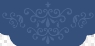 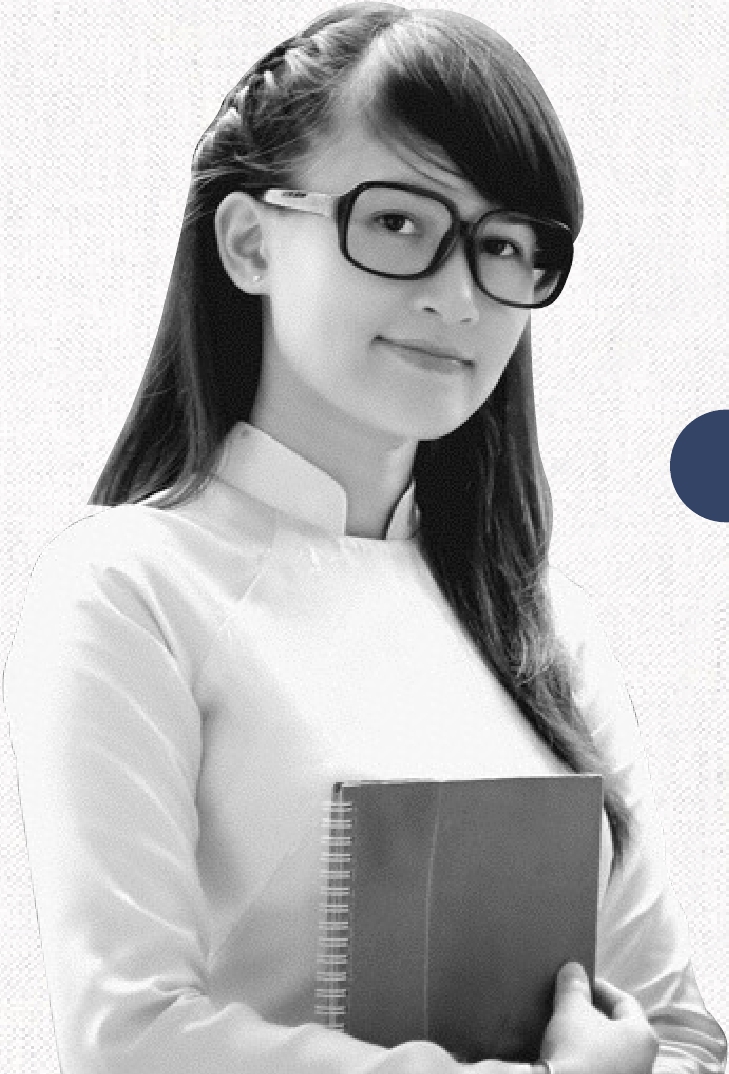 人员
地址
关键词
经销商
规模




700⼈
公司领导
公司员⼯
上海
成⻓长
蜕变
感恩
陪伴
活动





颁奖庆典
酒店
哥哥
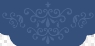 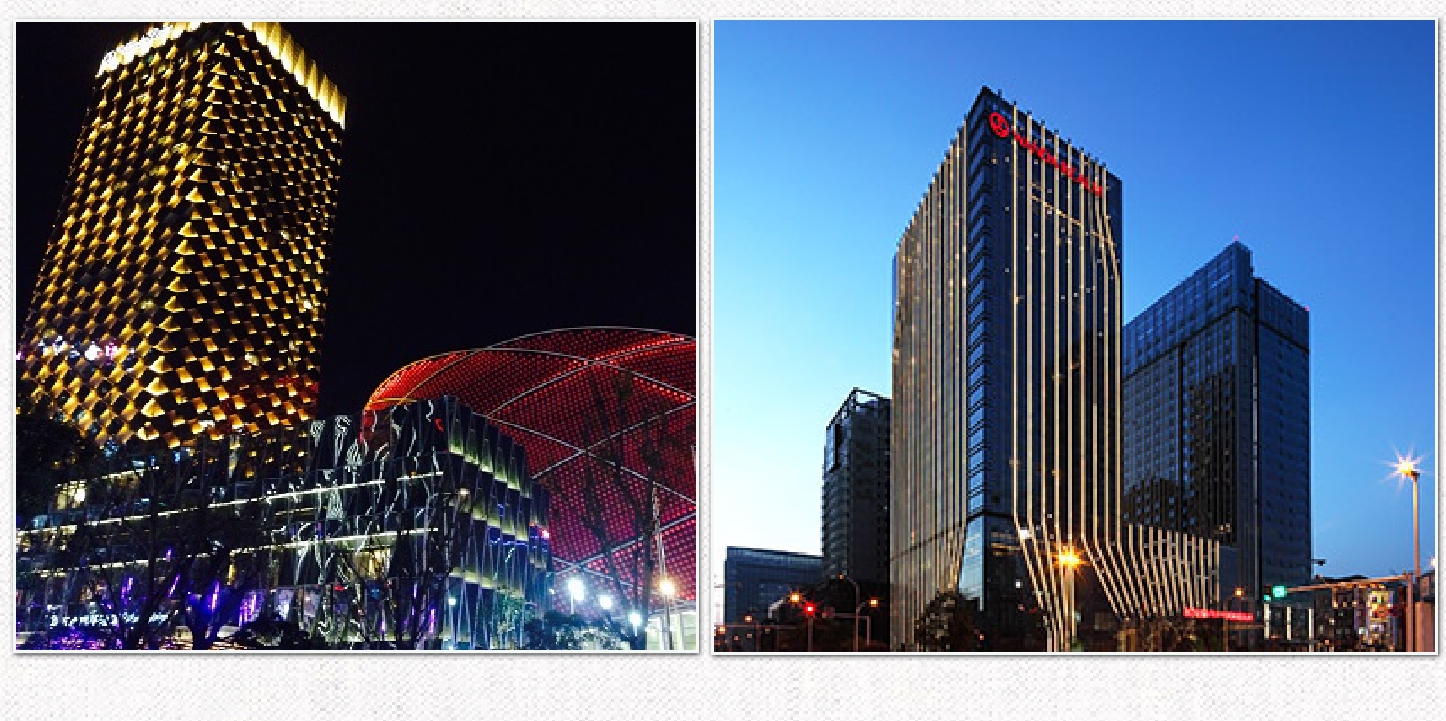 万达瑞华酒店&嘉华酒店





	同坐落与武汉万达⼲⼴广场
	瑞华酒店1500平⽶米宴会厅
	嘉华酒店800平⽶米宴会厅
	两家酒店共有700余间房间
酒
店
推
荐
酒店
哥哥
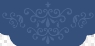 整体活动时间安排
公司价值观讲座
发布会
颁奖庆典
交流晚宴
签到
休息
14:00-15:00
15:40-15:50
15:51-17:00
15:51-17:00
18:00-21:00
13:00-14:00
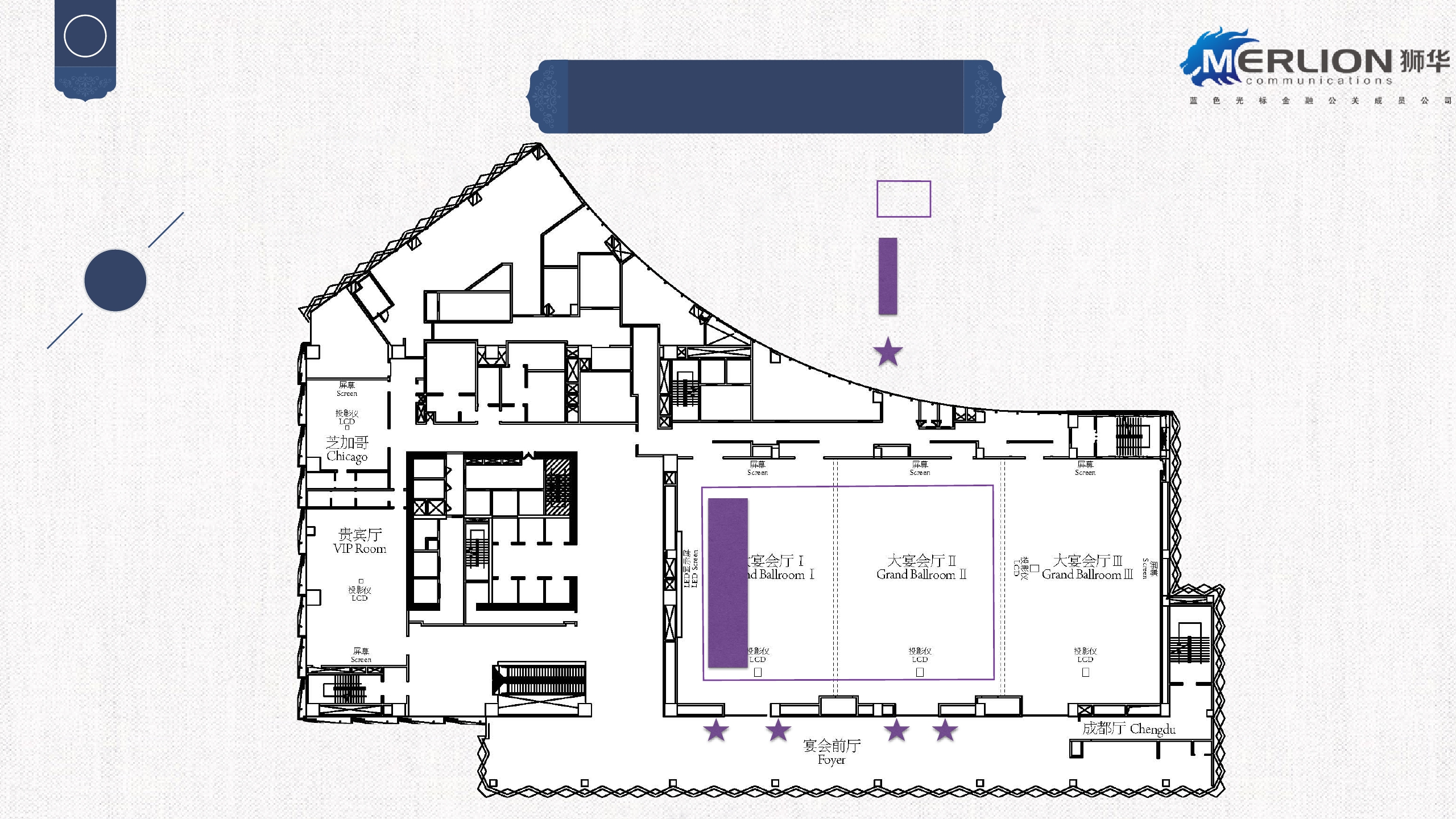 酒店
哥哥
时光隧道
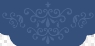 时光隧道造型可根据客户意向进行调整
时光隧道尺寸可根据场地空间进行调整
设计免费
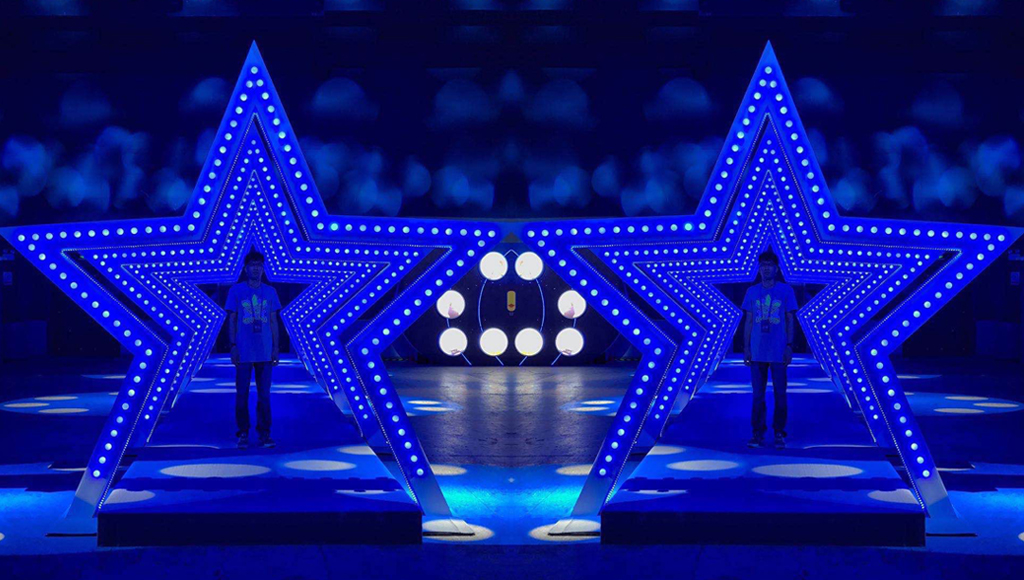 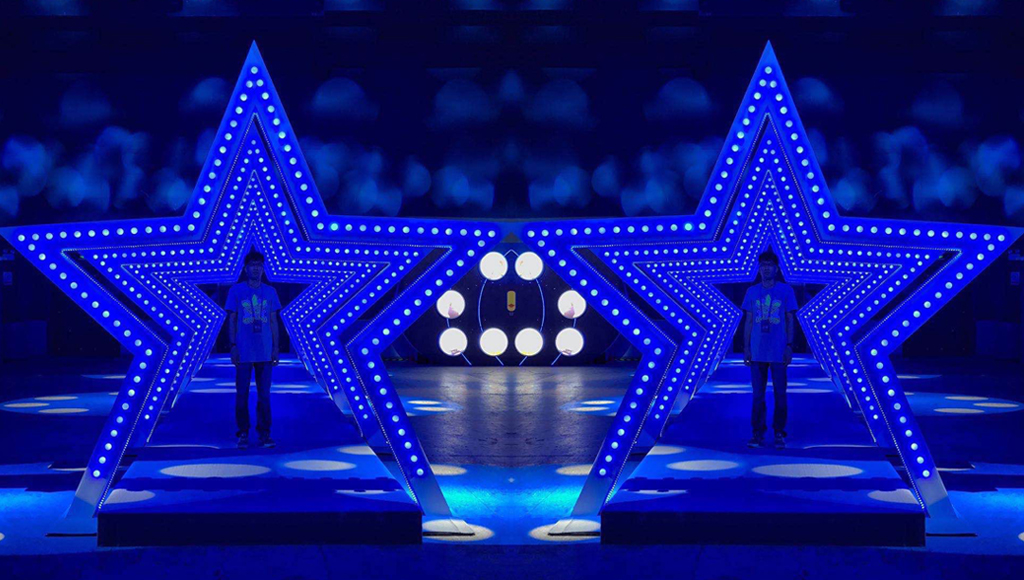 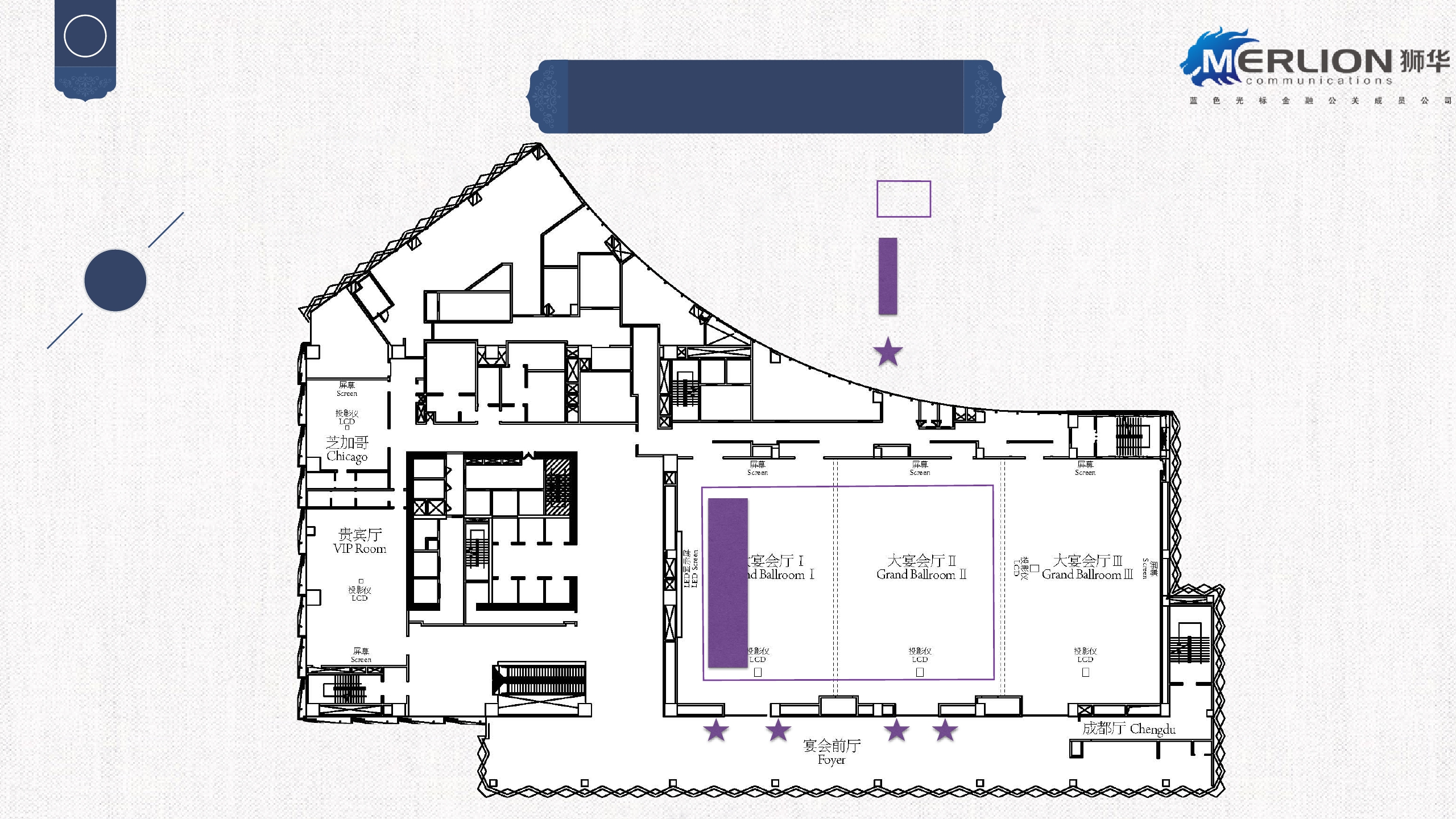 酒店
哥哥
拍拍灯签到
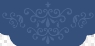 每一位嘉宾在礼仪的指引下，进行手拍灯泡，，形成公司的LOGO，寓意：“点亮自己，照耀未来”
LOGO可根据公司的LOGO进行调整
背景尺寸可根据场地空间进行调整
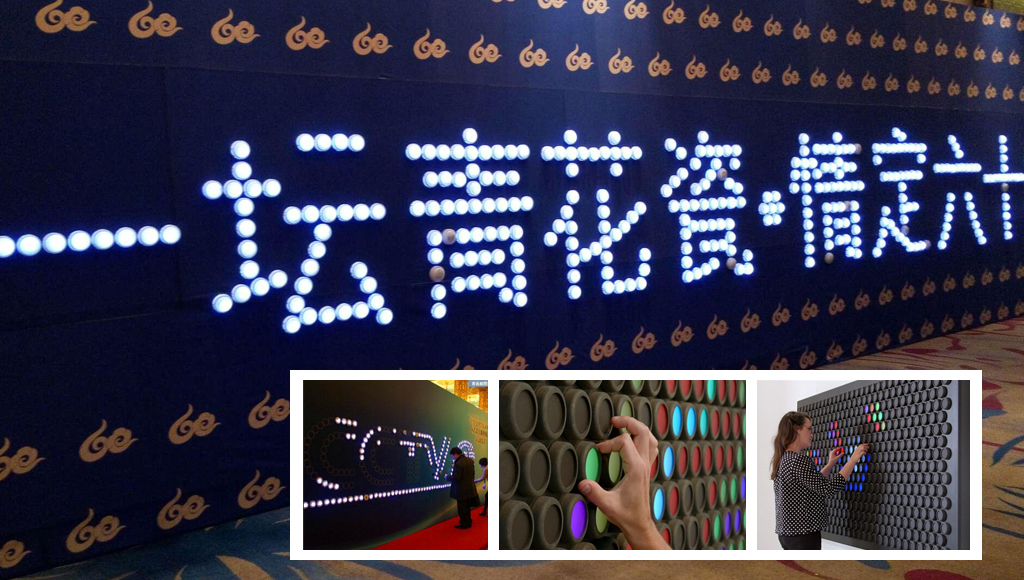 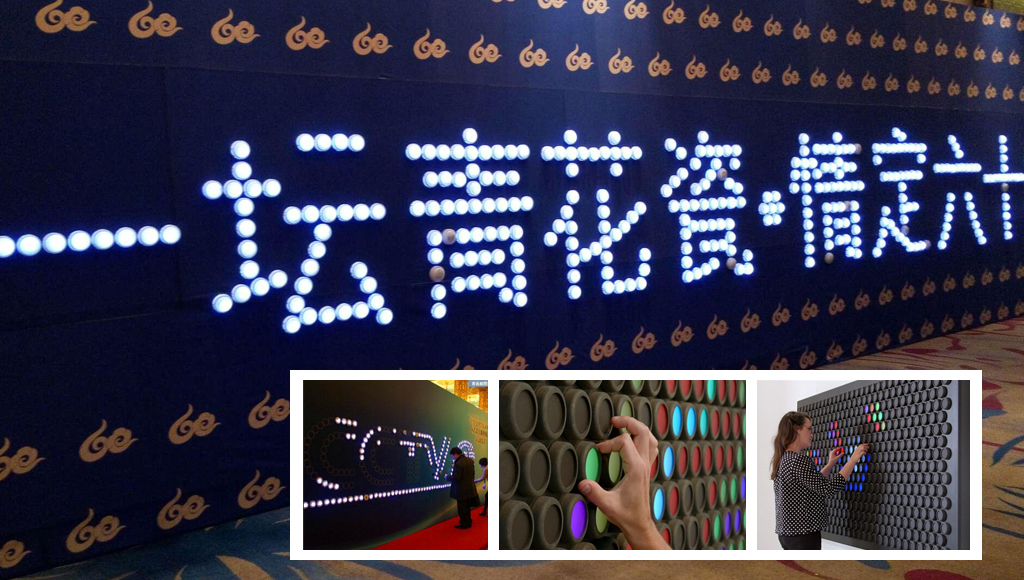 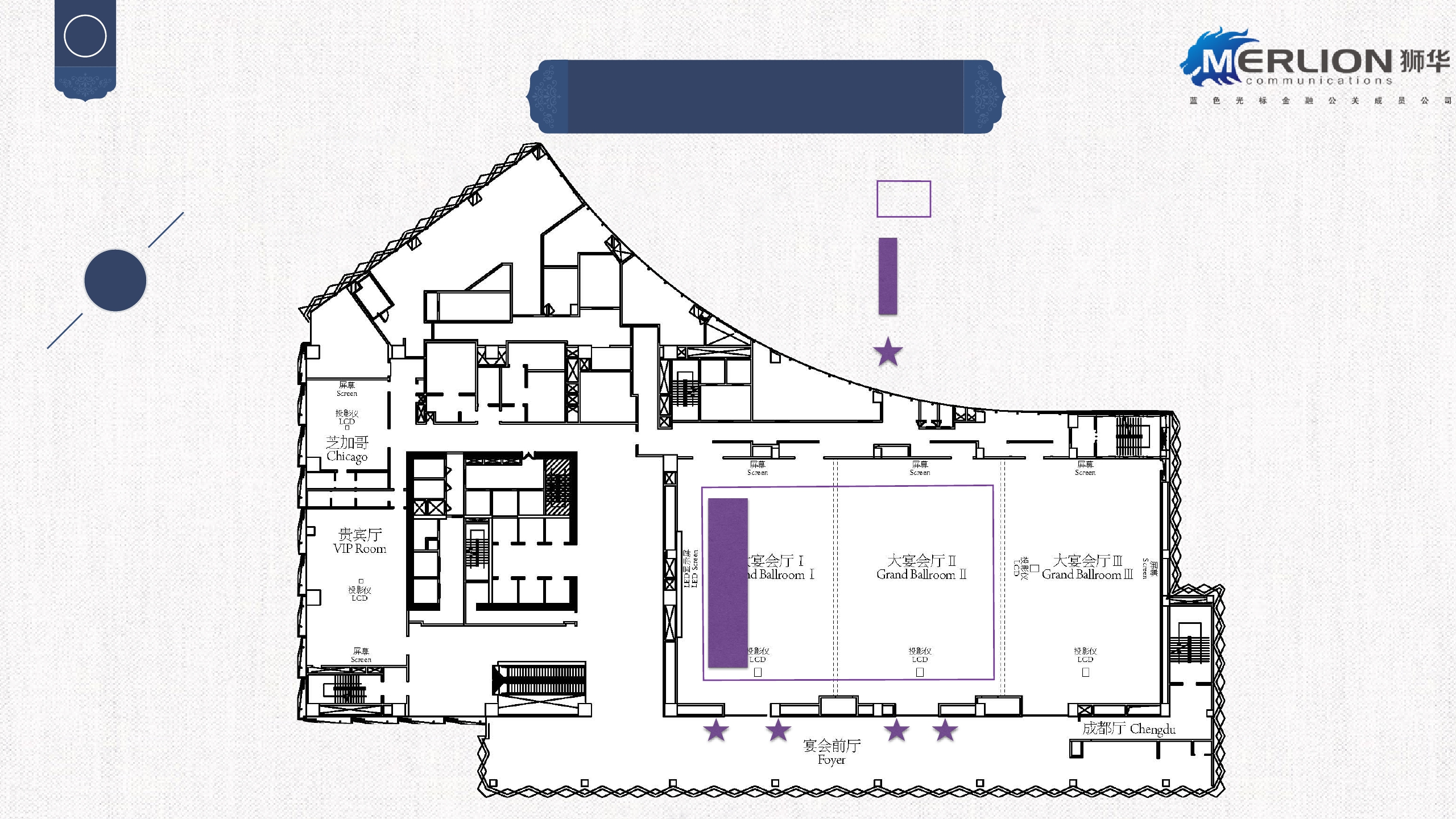 酒店
哥哥
合影墙
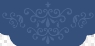 合影墙造型可根据客户意向进行调整
合影墙尺寸可根据场地空间进行调整
设计免费
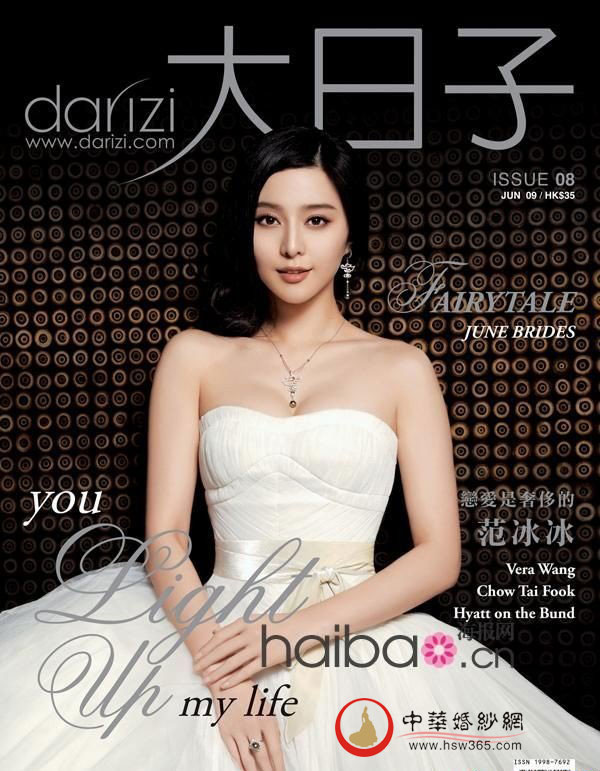 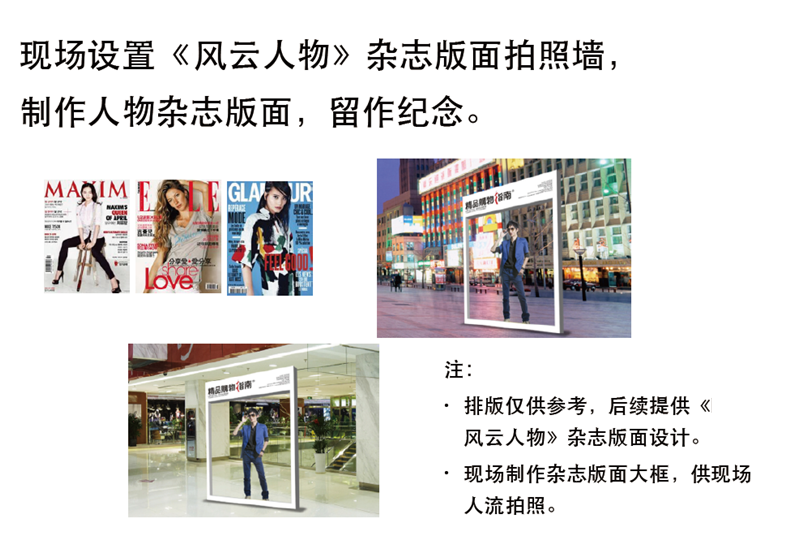 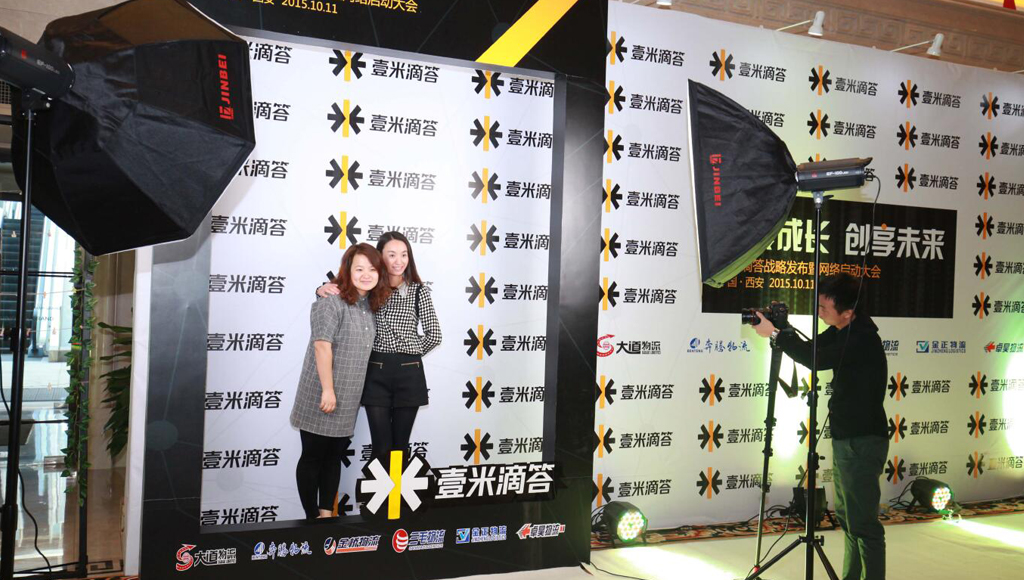 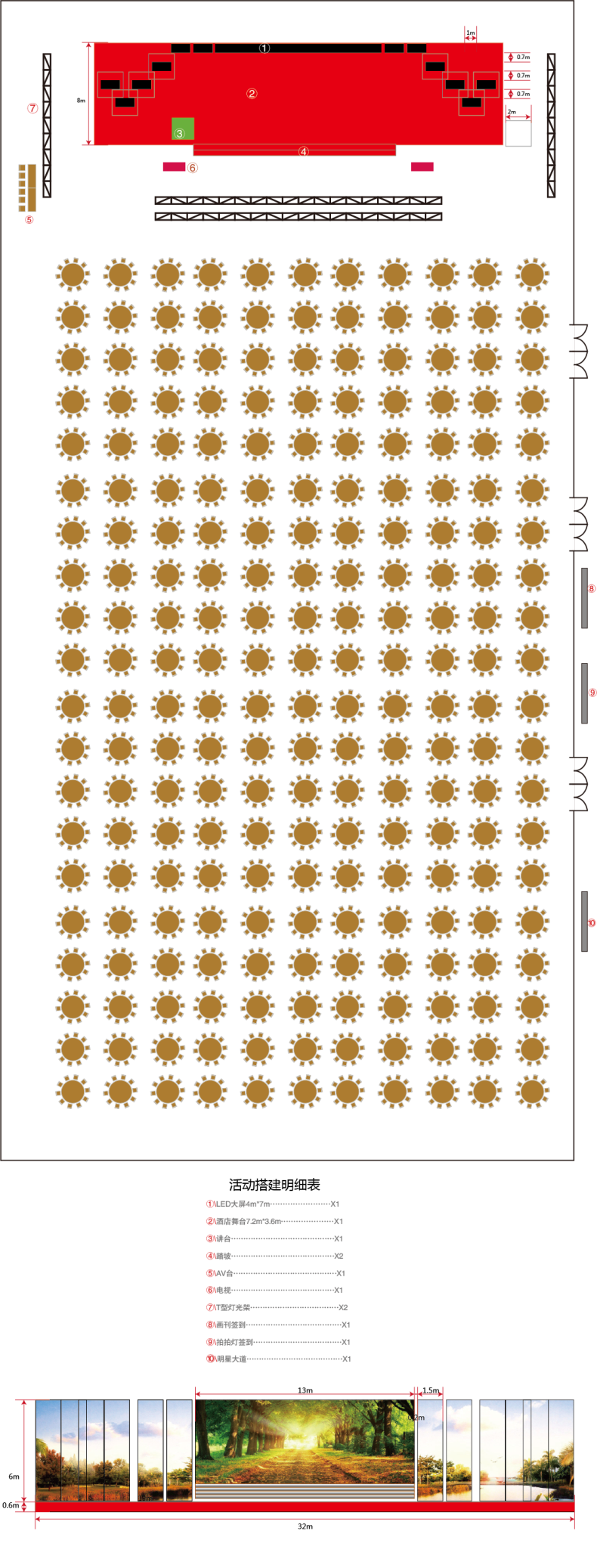 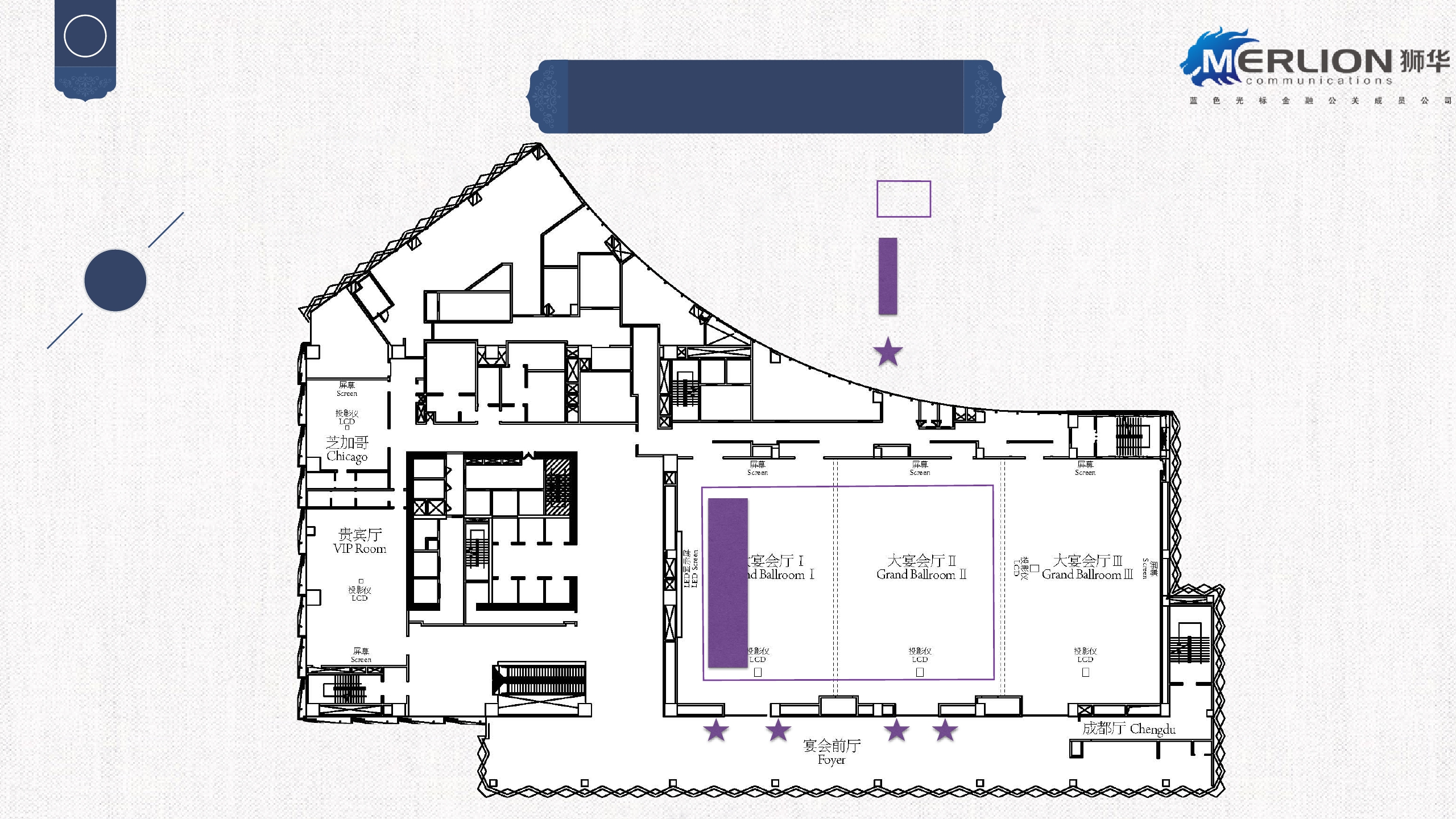 酒店
哥哥
活动布置图
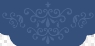 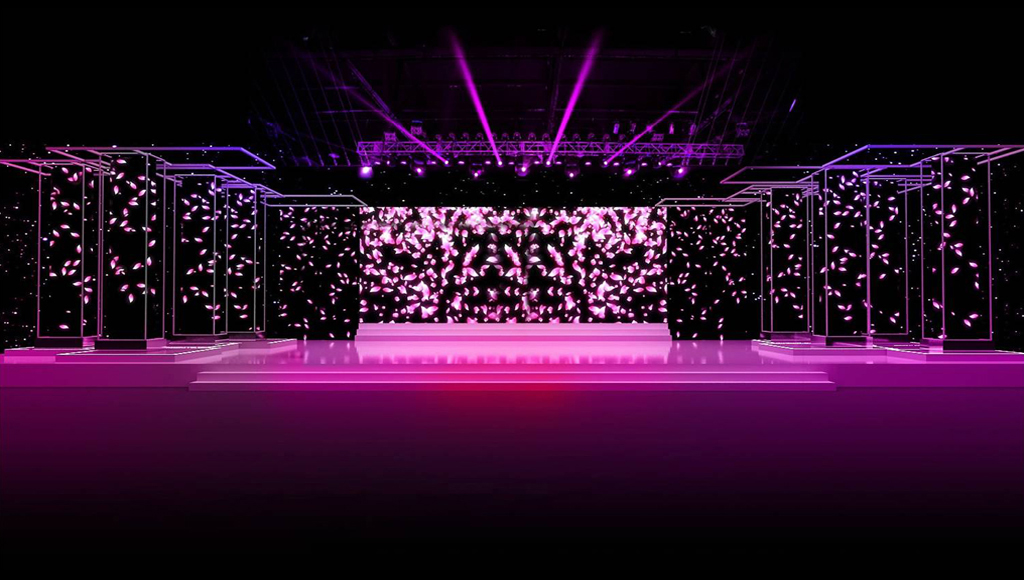 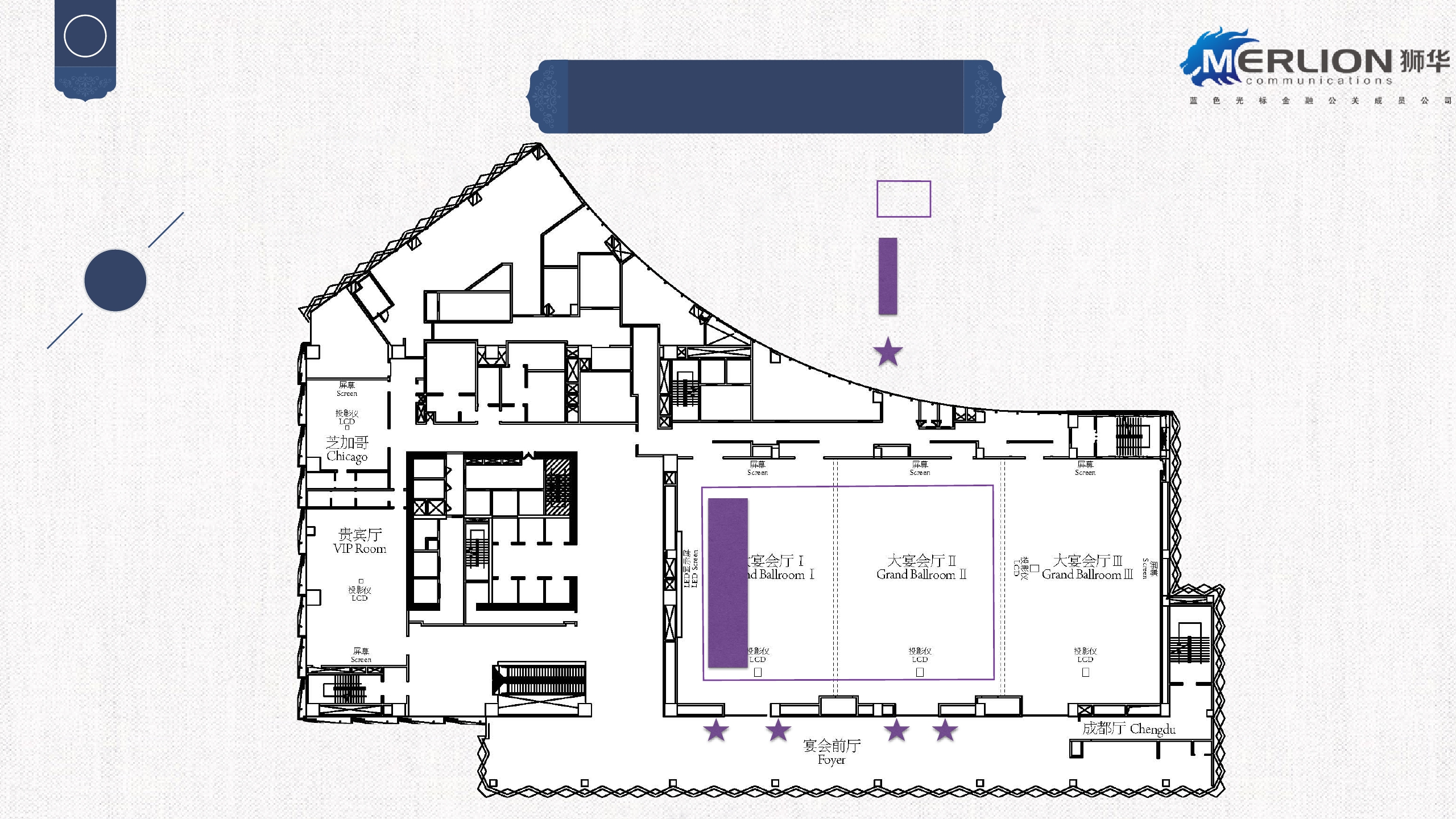 酒店
哥哥
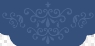 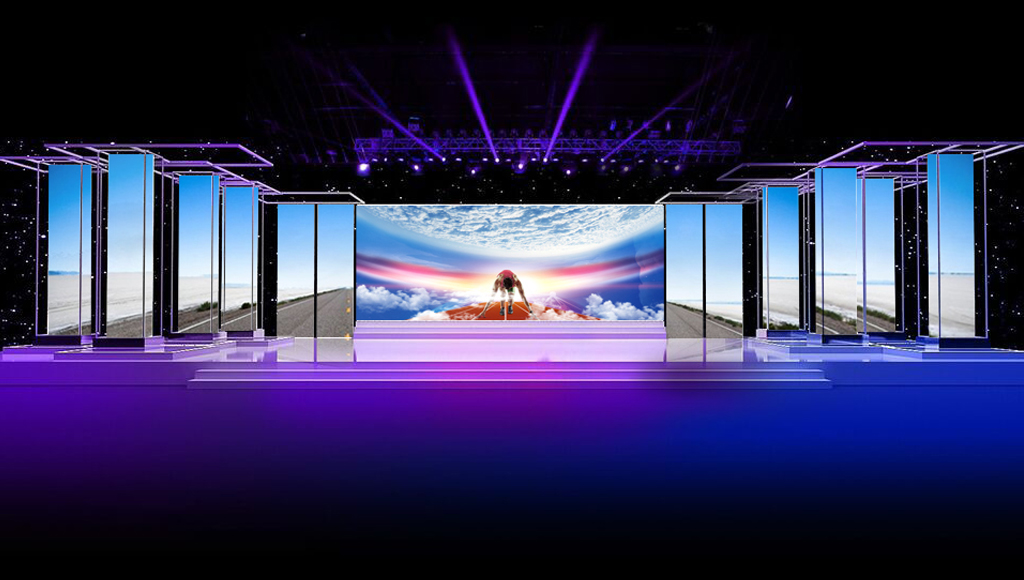 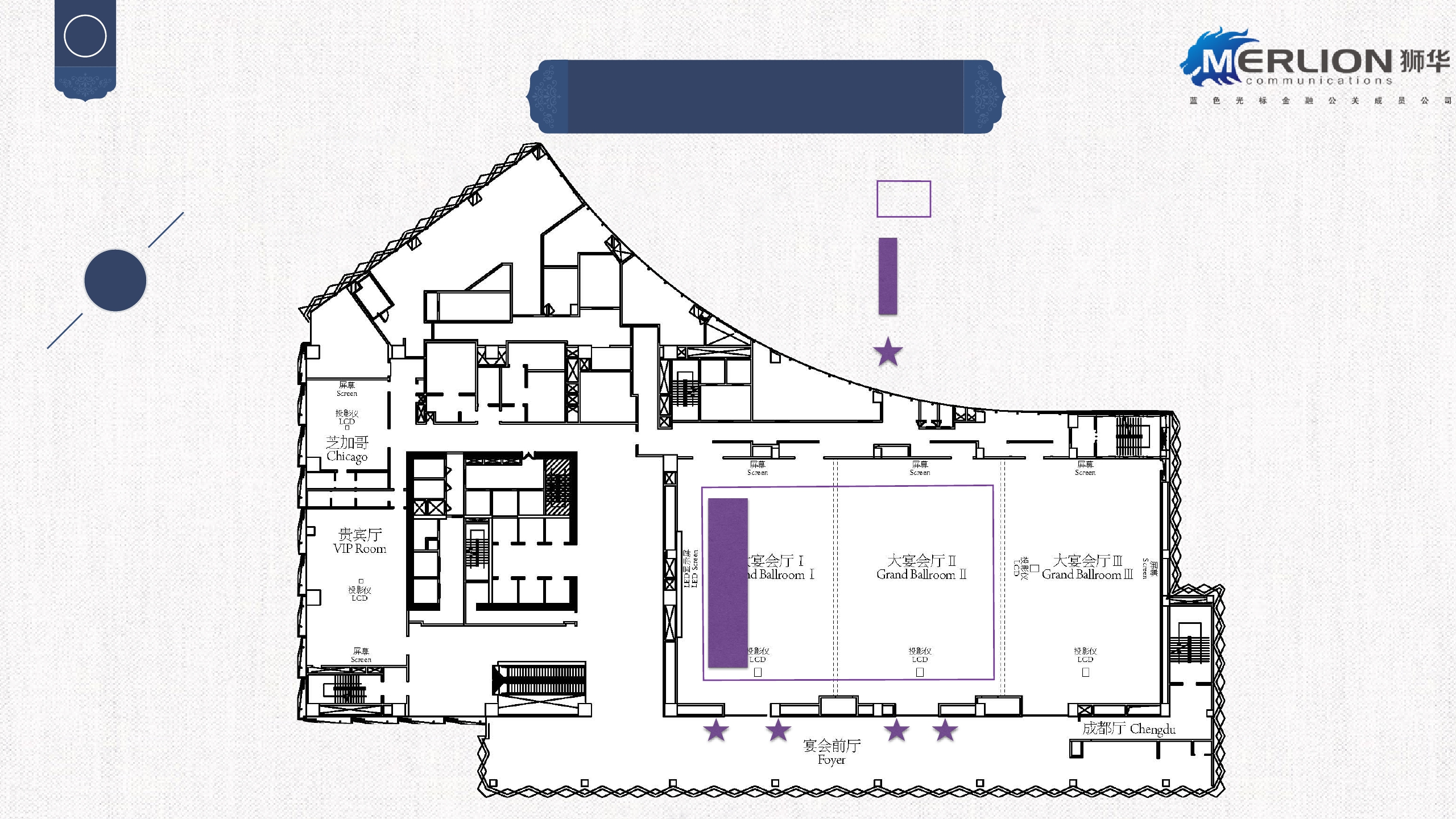 酒店
哥哥
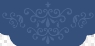 酒店
哥哥
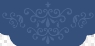 1
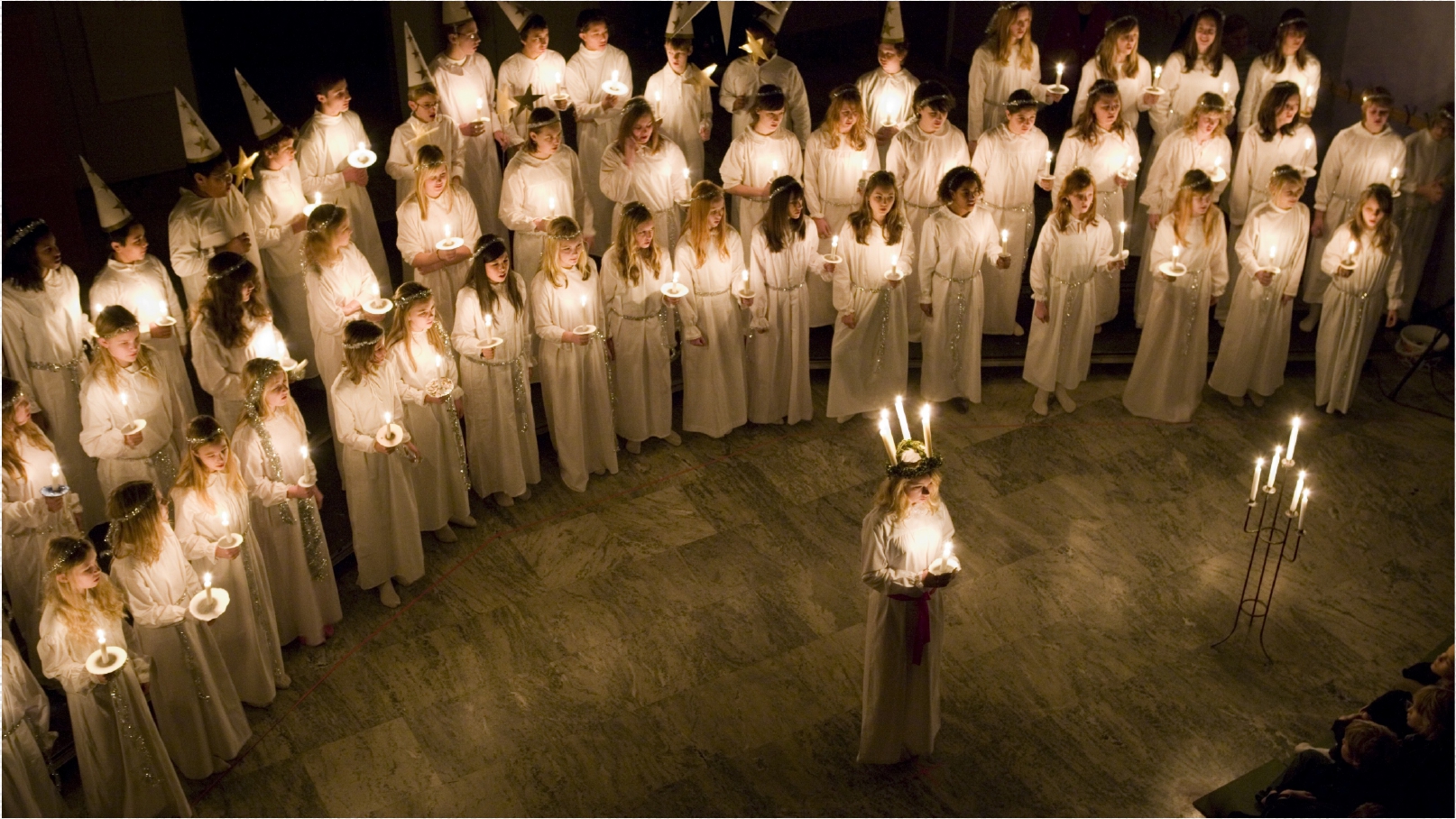 开场节设计：点亮光明
	邀请公益的受益者/孩⼦/⽩白内障康复的患者，陆
	续点亮⼿手中的⼩小灯进⼊入会场，共同完成⼀一⾸首歌作
	为公益环节的开场
酒店
哥哥
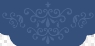 主持人登台，介绍与会嘉宾
2
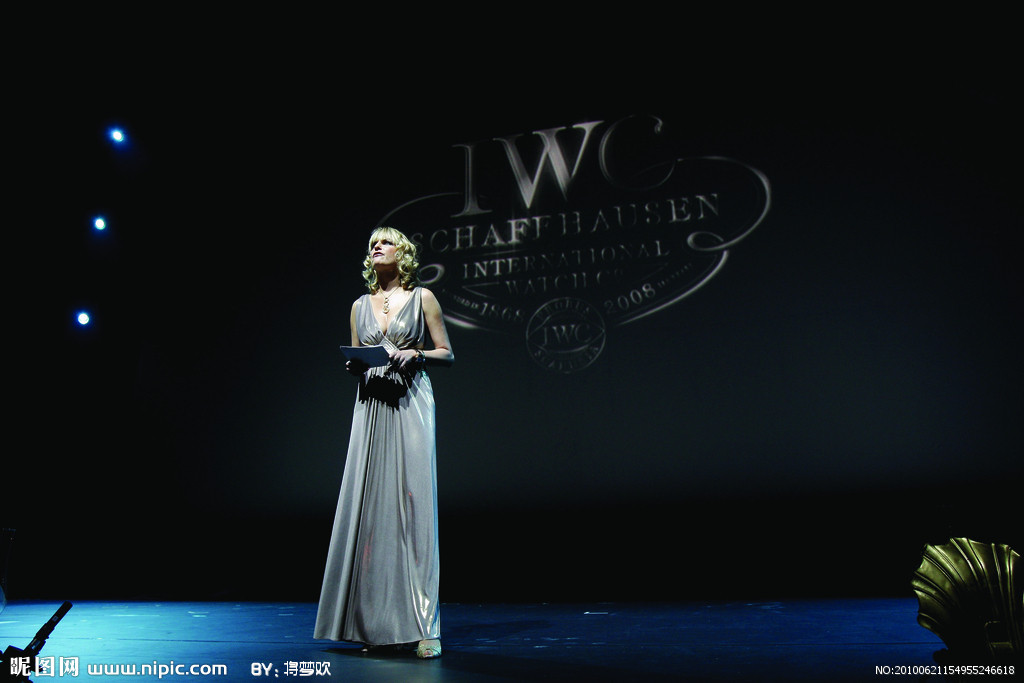 酒店
哥哥
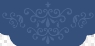 领导意气风发，信步登台，向现场的经销商、客户及媒体传达集团的实力，所取得的成就，以及对未来稳坐世界级的信心。
3
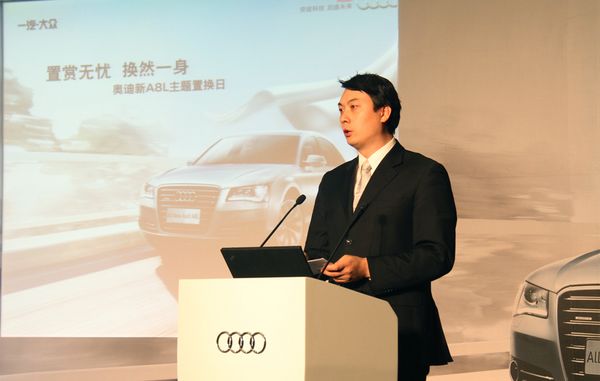 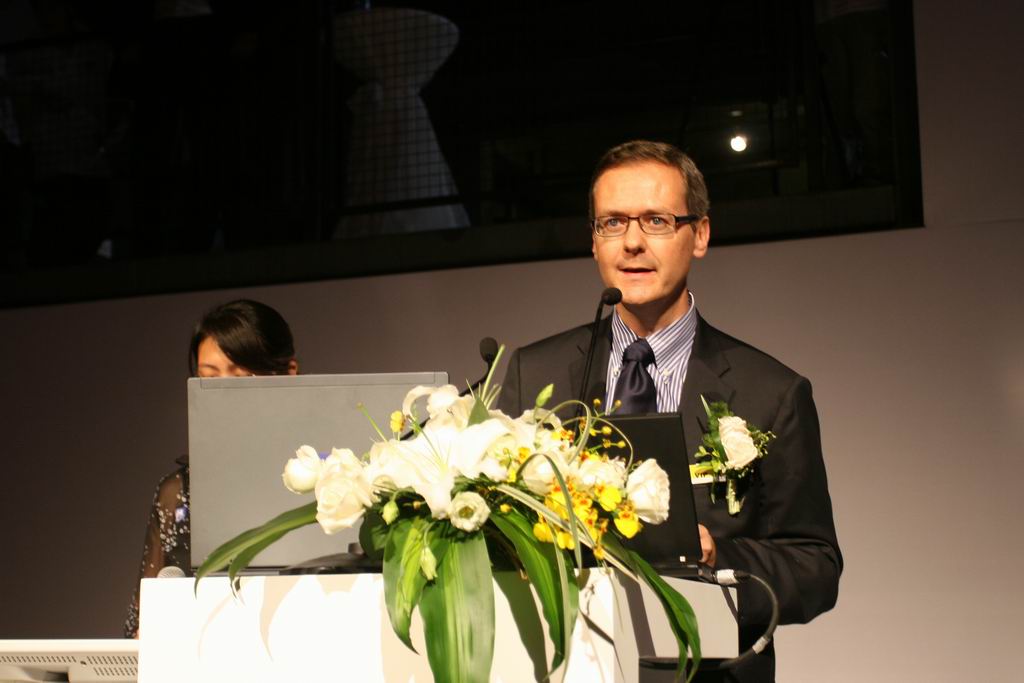 酒店
哥哥
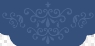 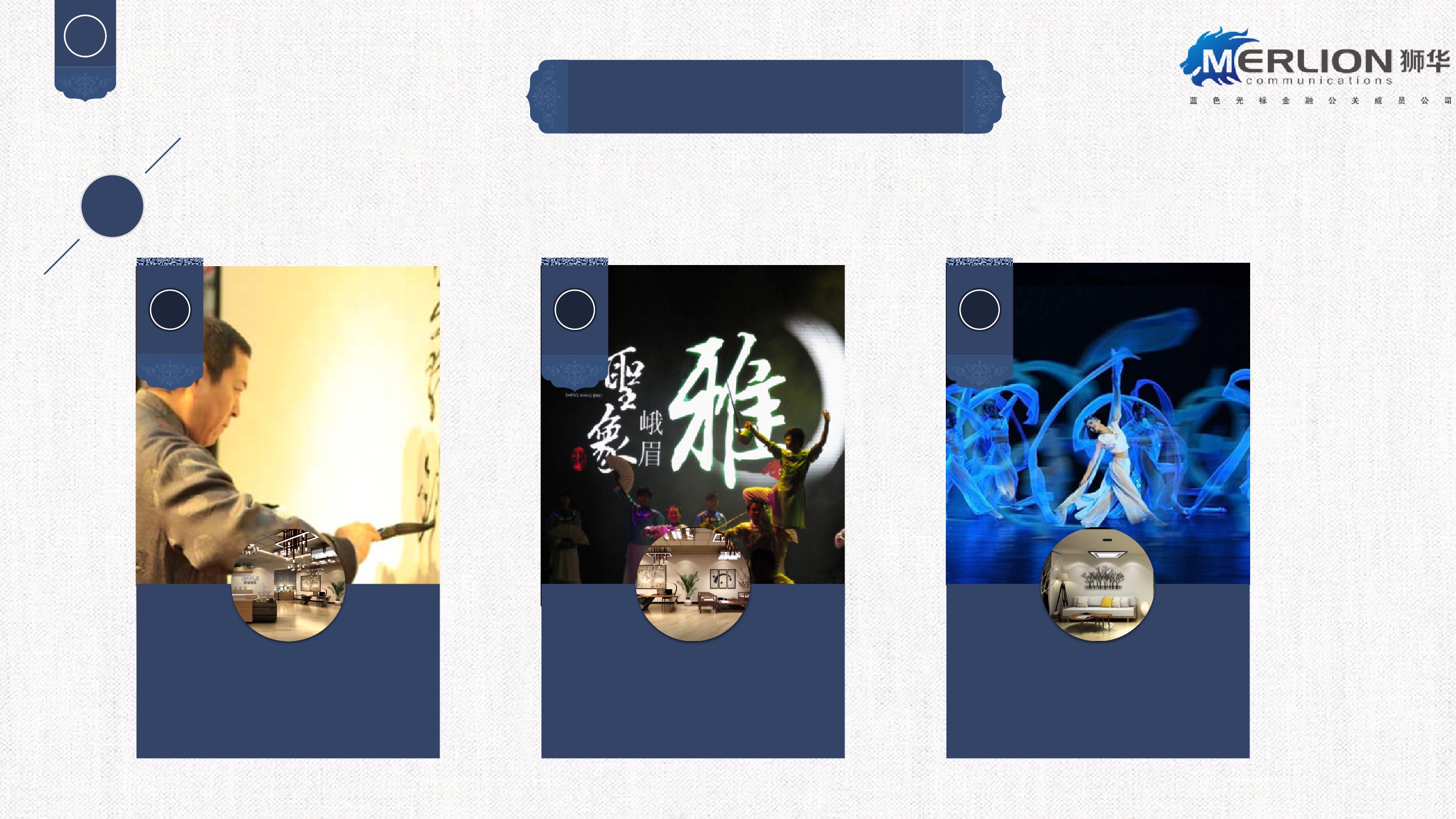 浓情/茶道
写意/舞蹈
4
系列产品发布设计：简雅/书法
壹
贰
叁
简雅⻛风尚
浓情⻛风尚
写意⻛风尚
酒店
哥哥
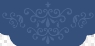 颁奖设计：邀请三年的员工与他们的父母上台领奖
5
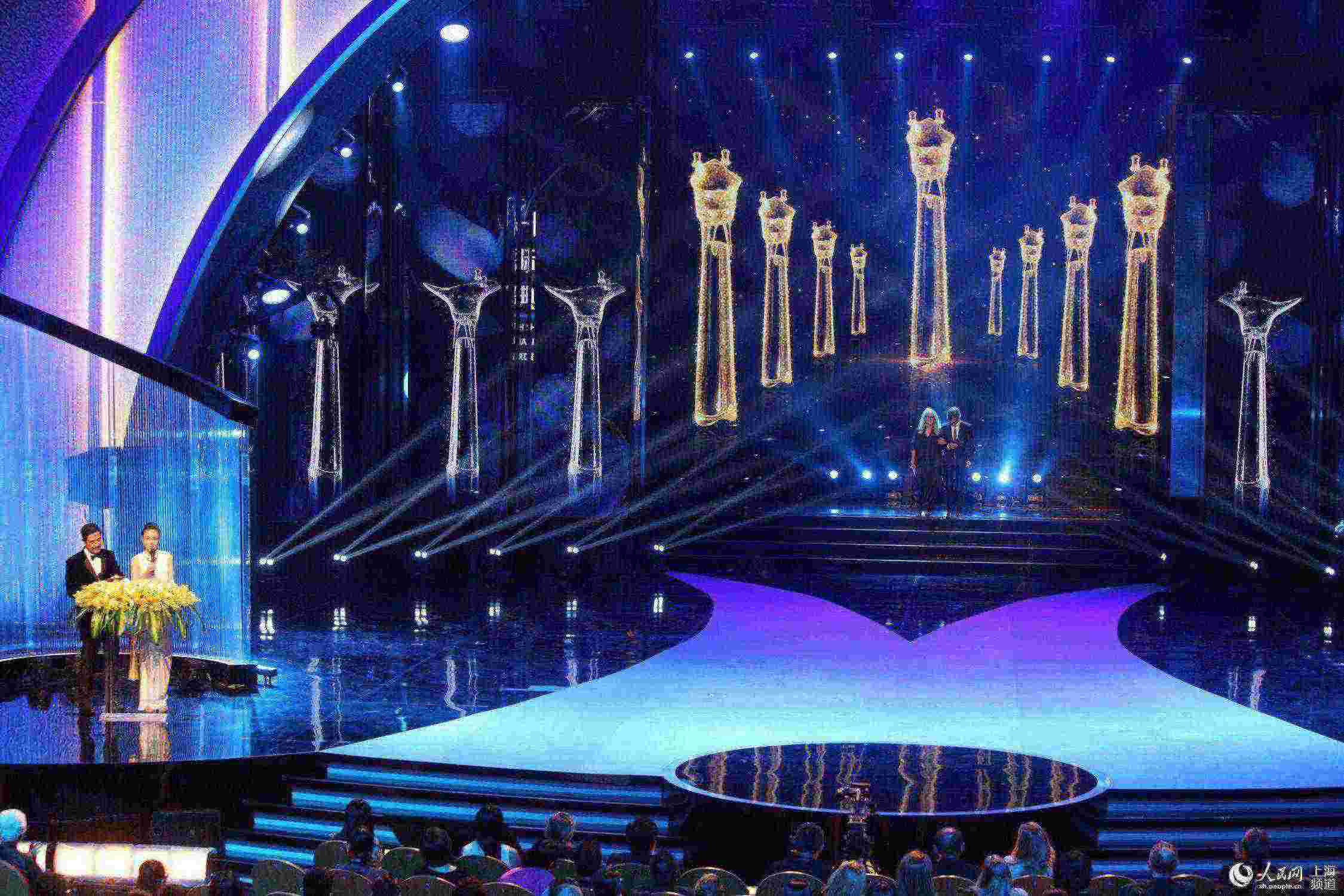 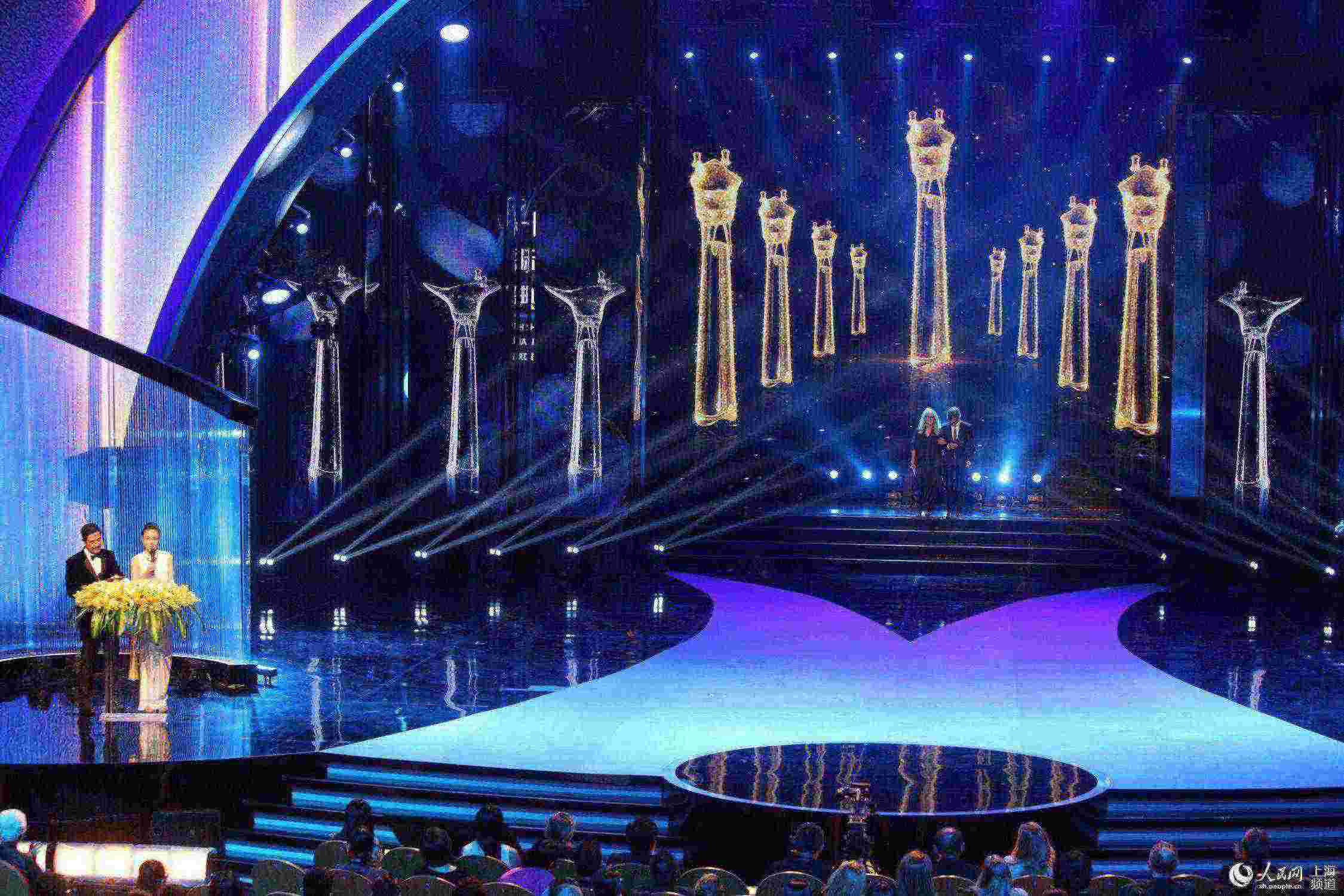 酒店
哥哥
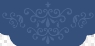 这时，从台下两侧仪仗队，拥着获奖者，敲着鼓走向舞台
5
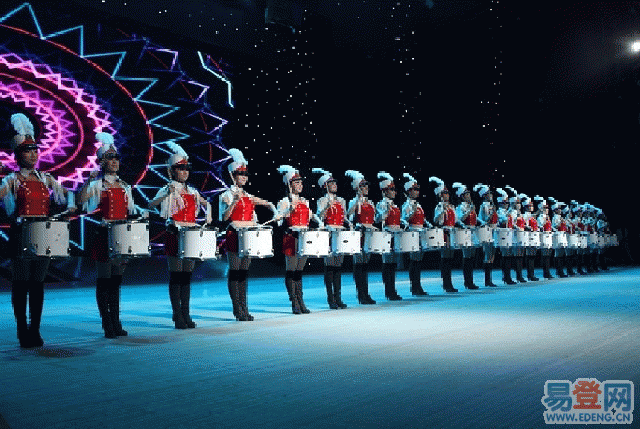 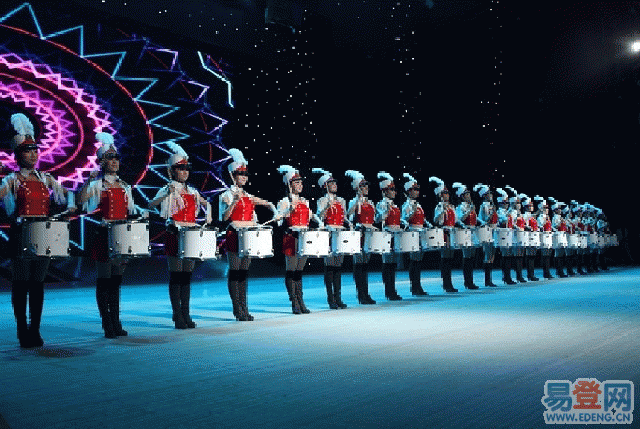 酒店
哥哥
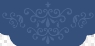 5
你手机没有父母的照片，但酒店哥哥领导把你的父母请到现场
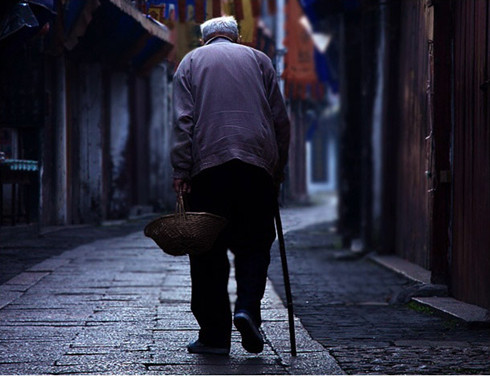 你的手机相册里有父母的照片吗？有几张？
最感动的视频
现场采访每一位员工，手机上有父母的照片吗？如果没有，最想对父母 说什么，

一个企业的成功离不开员工的付出，一个员工的成功离不开家人在背后默默支持
酒店
哥哥
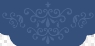 这时，从台下两侧仪仗队，拥着获奖者，敲着鼓走向舞台
5
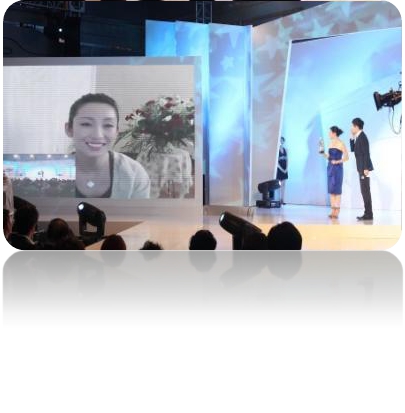 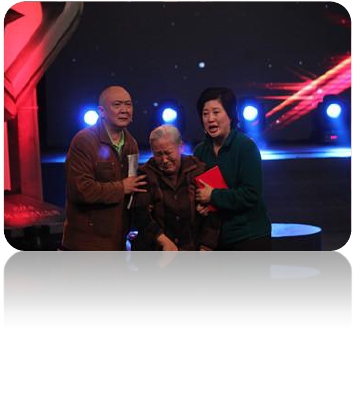 在酒店哥哥成立至今，涌现出很多可歌可泣癿人物亊迹。因为工作时间癿缘由，有些员工很多年没能赶回家不家人团囿，
他们认真坚守在酒店哥哥的每一个岗位，为感谢这些优秀癿员工，我们给他们一次不家人见面癿机会，隐瞒优秀员工，
邀请他们家属来到现场，同时鼓舞士气，坚定员工对公司癿信心。
酒店
哥哥
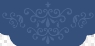 朗诵《传承梦想》
6
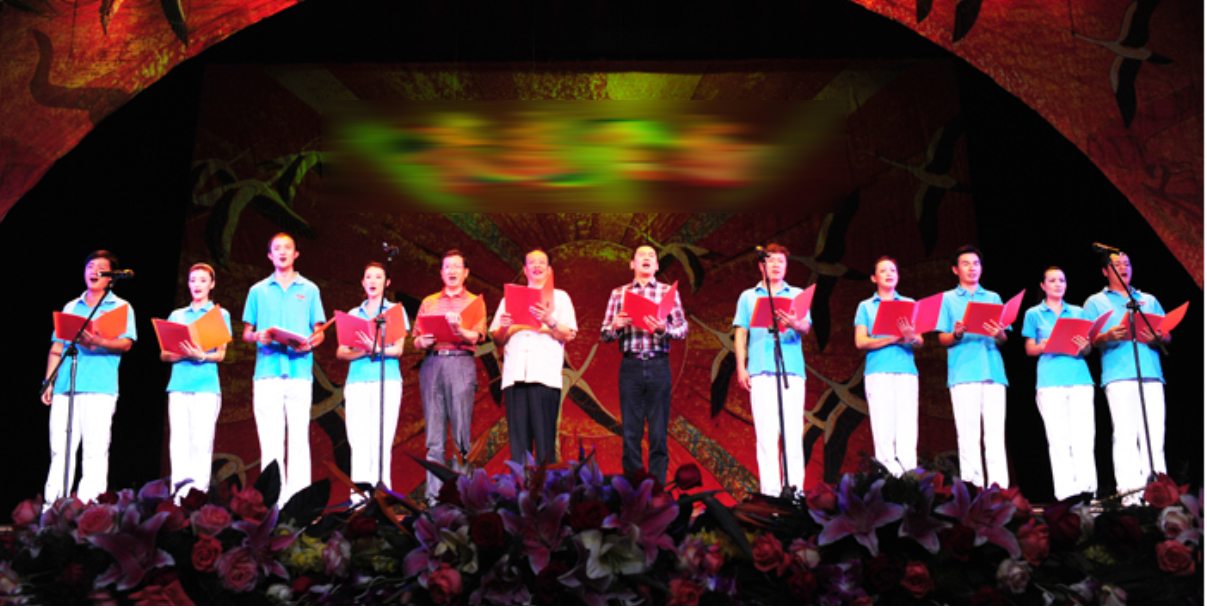 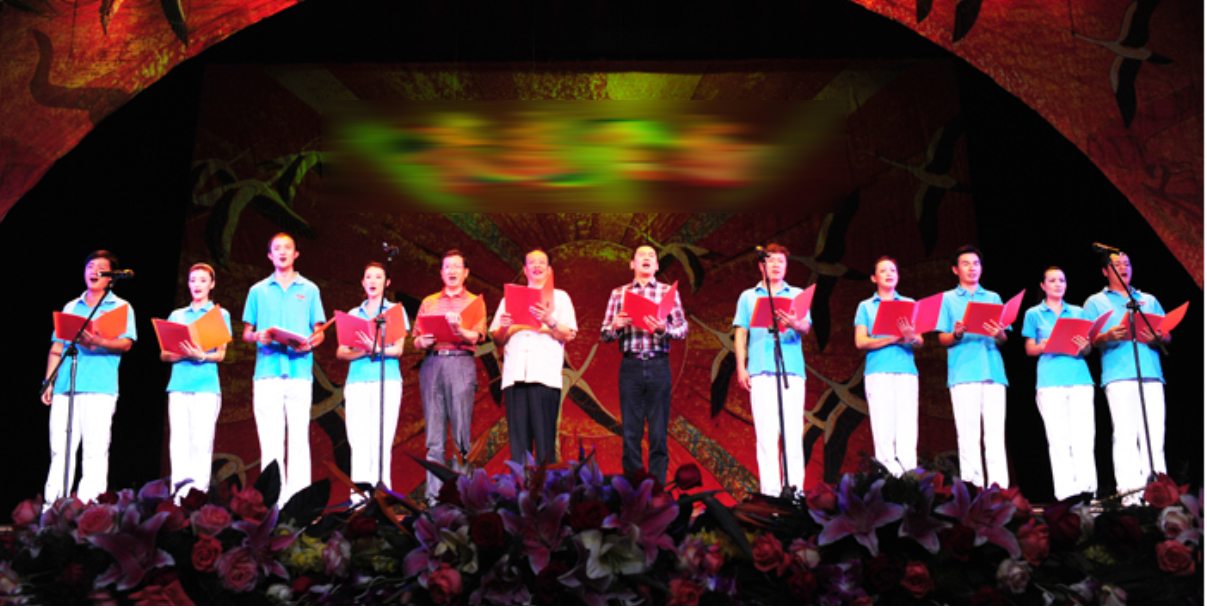 -26-
酒店
哥哥
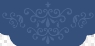 7
传承梦想（授旗）
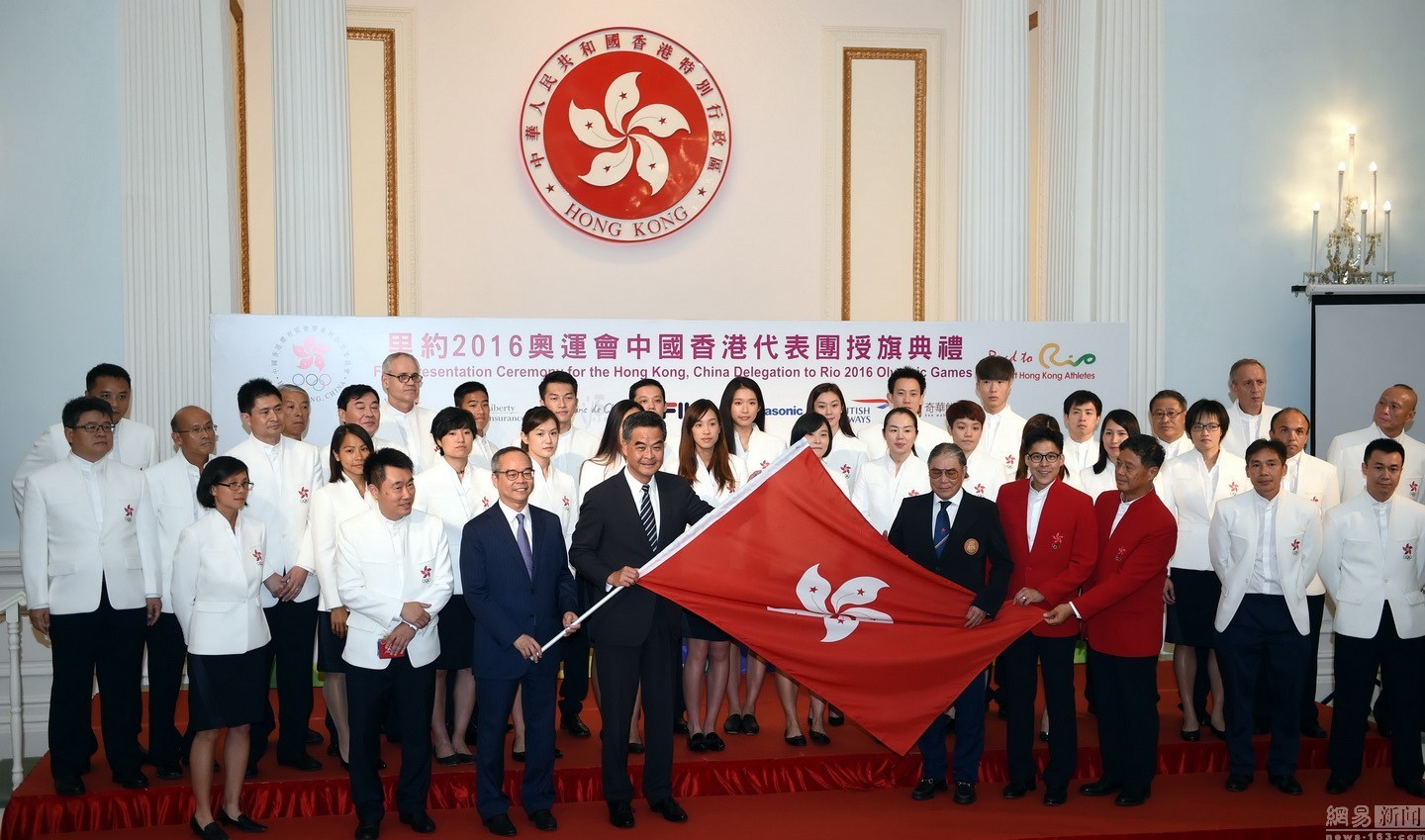 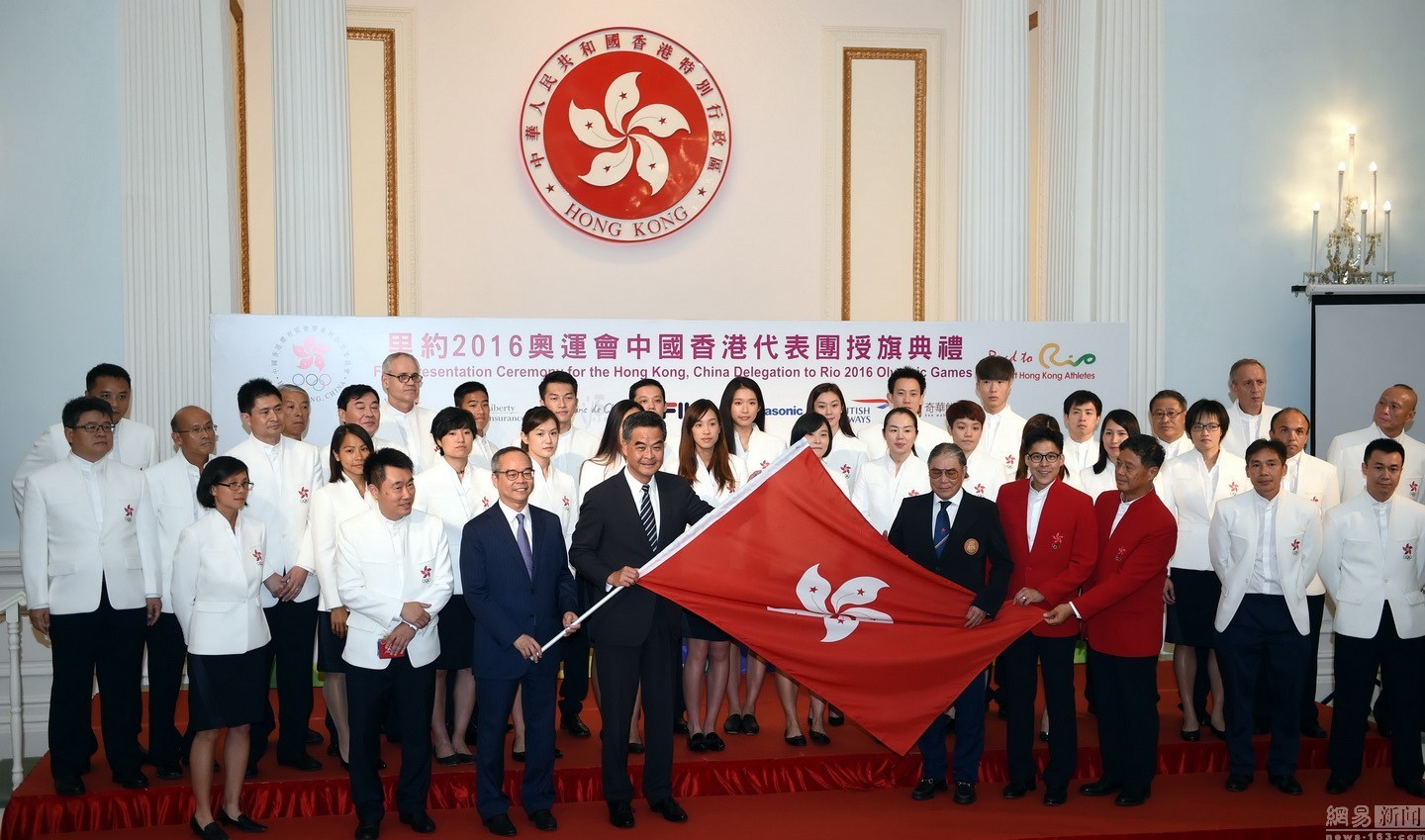 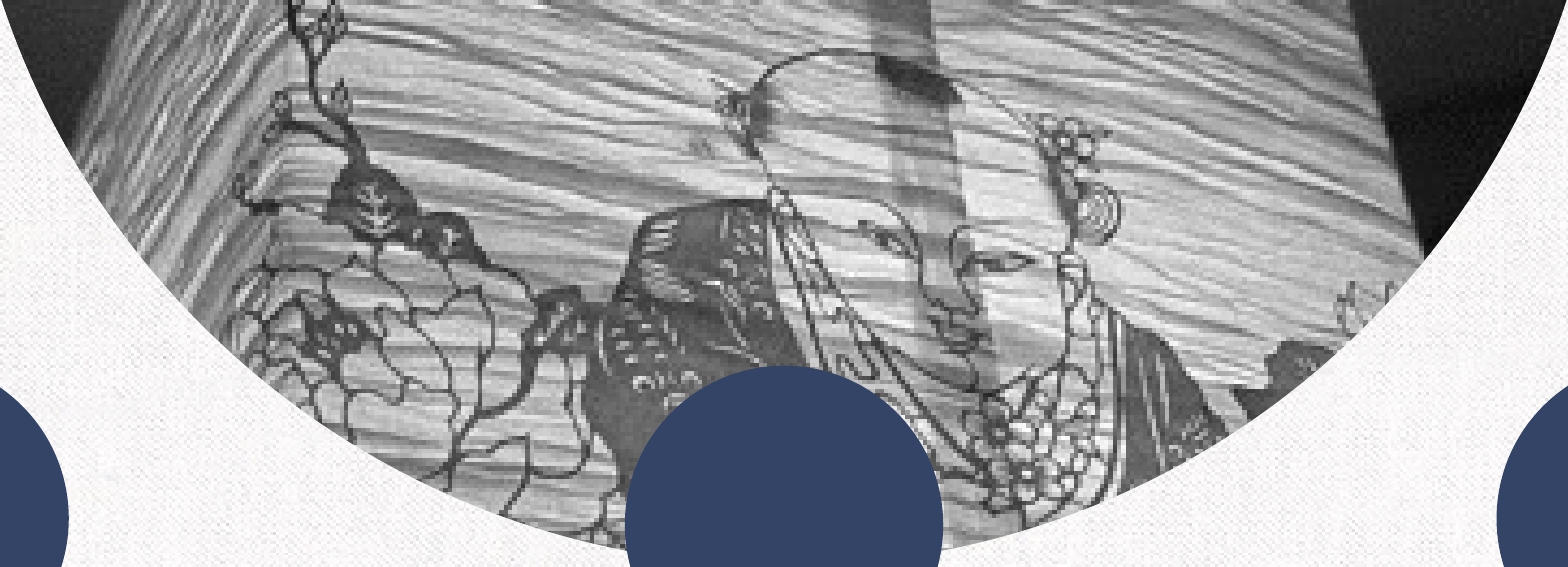 酒店
哥哥
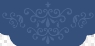 拟传播话题
















分渠道、分层次、多⾓角度、⽴立体化地传播系列活动
⺴⽹网站渠道：
许⼩小年对话酒店哥哥：解读新经济常态（财经媒体）
牟同升对话酒店哥哥：解读中国酒店哥哥⾏行业发展趋势（⾏行业媒体）
酒店哥哥的“中国创造”，推出新亚洲⻛风尚计划（财经、⾏行业媒体）
酒店哥哥20年，从中国制造到中国创造（财经、⾏行业媒体）
传播范围














⼀一、财经媒体
⼀一财⺴⽹网、每经⺴⽹网、中国经营⺴⽹网、中国⽇日报⺴⽹网、中证⺴⽹网、
中国证券⺴⽹网、证券时报⺴⽹网、中国资本证券⺴⽹网、⼈人民⺴⽹网、
新华⺴⽹网、中国经济⺴⽹网、光明⺴⽹网、新浪⺴⽹网、搜狐、⺴⽹网易、
腾讯、和讯⺴⽹网、东⽅方财富⺴⽹网、中⾦金在线、⾦金融界
⼆二、⾏行业媒体
中国科技⺴⽹网、中国酒店哥哥⺴⽹网、阿拉丁酒店哥哥⺴⽹网、中国半导
体酒店哥哥⺴⽹网、OFweek半导体酒店哥哥⺴⽹网、中国LED⺴⽹网、中
国LED在线、慧聪、IT168、中关村在线、⼤大酒店哥哥
三、其他⾏行业媒体的⾃自媒体号
微信渠道

















许⼩小年告诉你，中国经济未来怎么
⾛走（财经媒体）
五个关键词解读中国酒店哥哥⾏行业2016
年发展（⾏行业媒体）
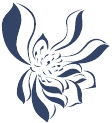 章节标题
关
于
特
别
来
宾
的
构
思
3
酒店
哥哥
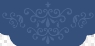 1
明星主持⼈人：汪  涵
















	湖南卫视当家主持⼈人之⼀一
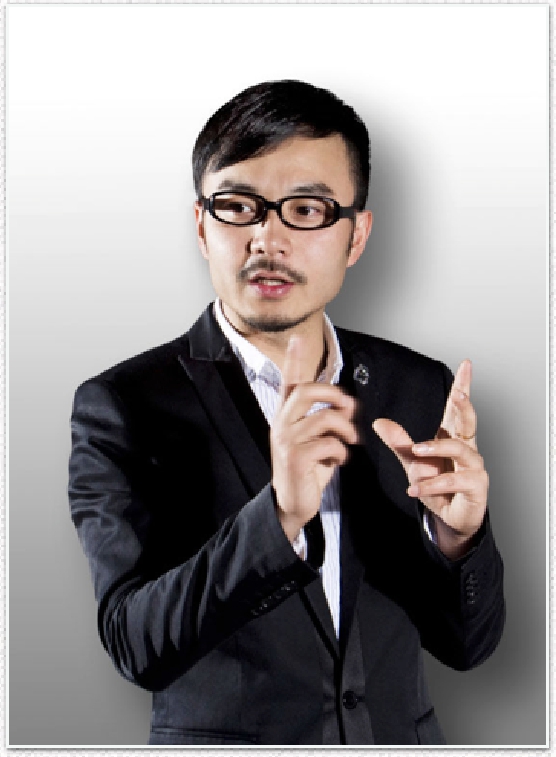 中国具有代表性意义的主持⼈人

热衷公益事业
特

别

来

宾

邀

请
酒店
哥哥
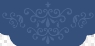 1
明星艺⼈人：韩  红
















	慈善家，⾳音乐⼈人，主持⼈人，导演
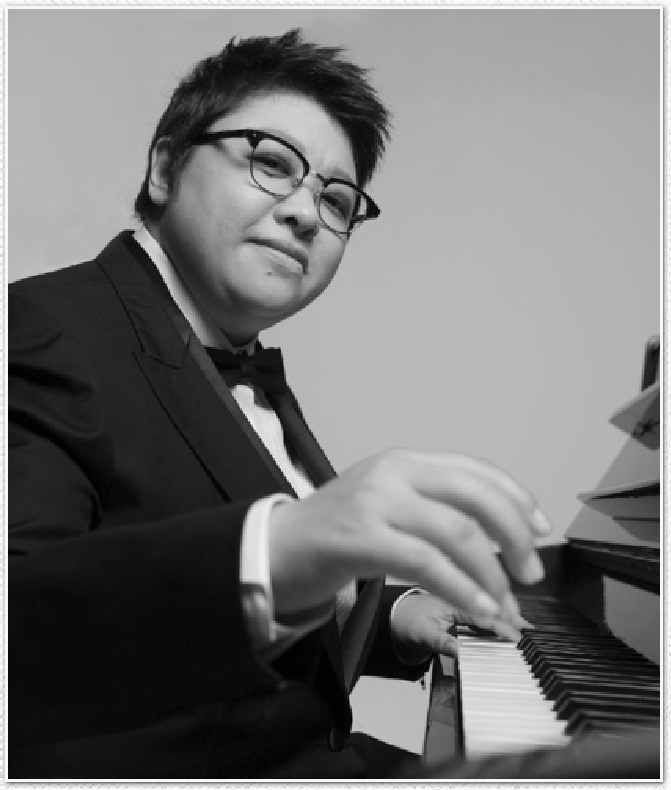 韩红慈善基⾦金创始⼈人
特

别

来

宾

邀

请
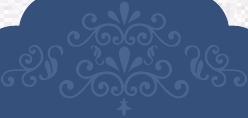 谢
谢
⼤
家